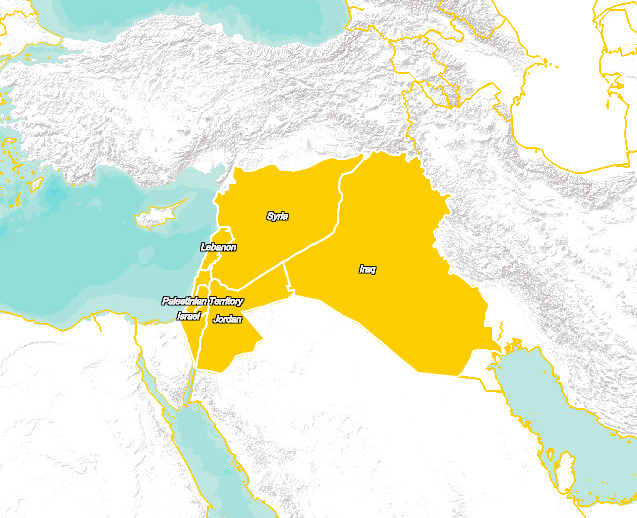 Enhancing Drought Monitoring and Prediction Capabilities of the US Air Force, 14th Weather Squadron in Levant and Central America
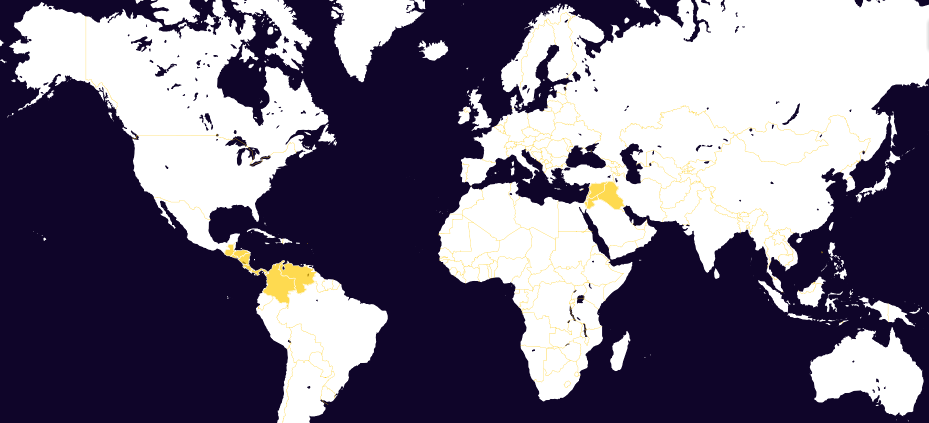 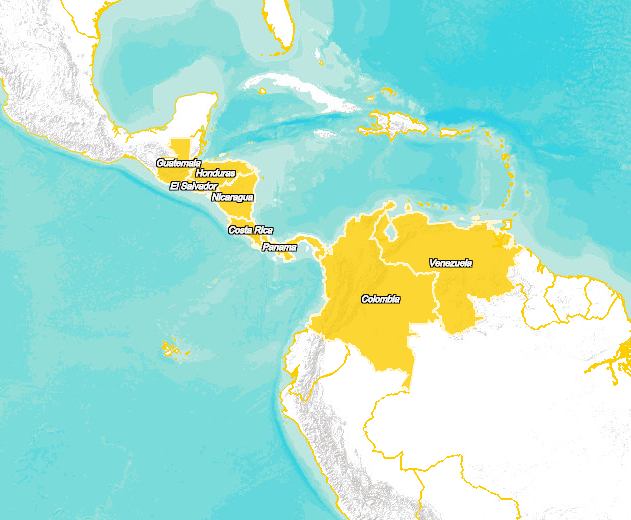 Abstract
Study Area
Objectives
Drought is caused by extreme variations in precipitation, which include volume, frequency, and type, and can contribute to water shortages, crop failures, and socio-economic stress. The multiplicity of factors and temporal variability that influence drought proves challenging to model. Current drought models utilize remotely sensed satellite data, in situ ground measurements, or a combination of both, to assess drought severity. In this study, multiple MODIS derived variables, TRMM and CMORPH precipitation data, and the
Enhance the 14th Weather Squadron’s capacity to monitor drought in the study regions

Develop a robust drought model using a machine learning approach

Compare performance of model within and across study regions
Earth Observations
Terra & Aqua – MODIS sensor NASA
Tropical Rainfall Measuring Mission (TRMM) - NASA/JAXA
Global Precipitation Climatology Centre (GPCC) in situ drought index product were used to create novel drought models through a machine learning approach. The models were tested on two regions between 2002 and 2014: Central America and the Middle East Levant region. The 14th Weather Squadron will take the models to use in their current operational procedures.
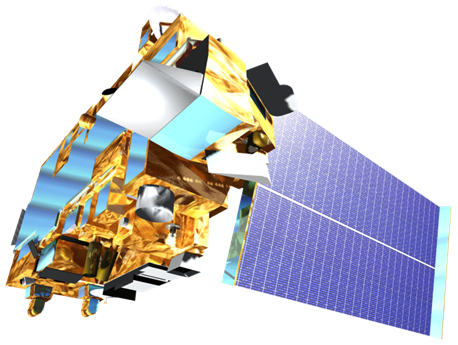 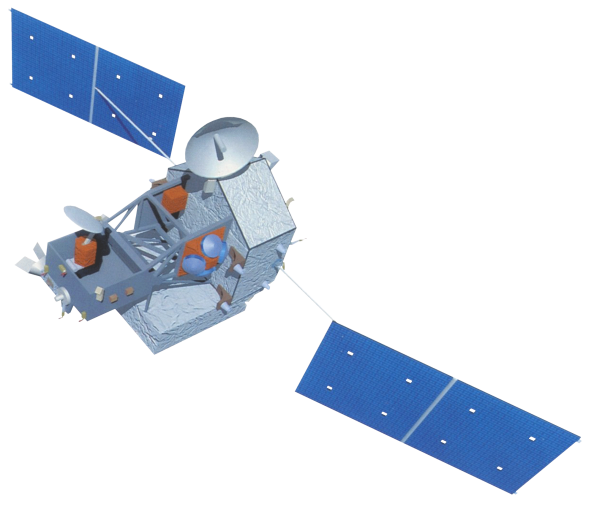 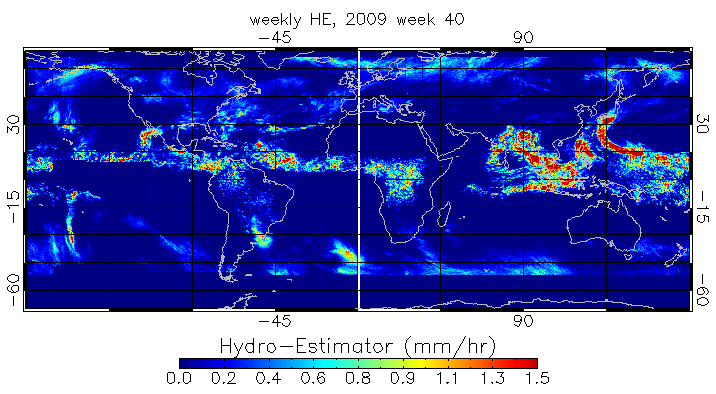 CPC CMORPH – NOAA
Methodology
Data Acquisition
Machine learning
Analyzed Results
Processing
Convert to Raster
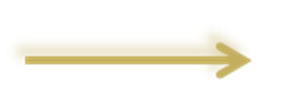 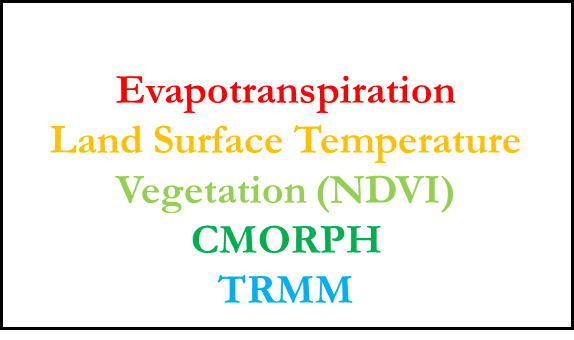 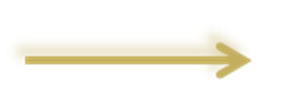 Independent Variables
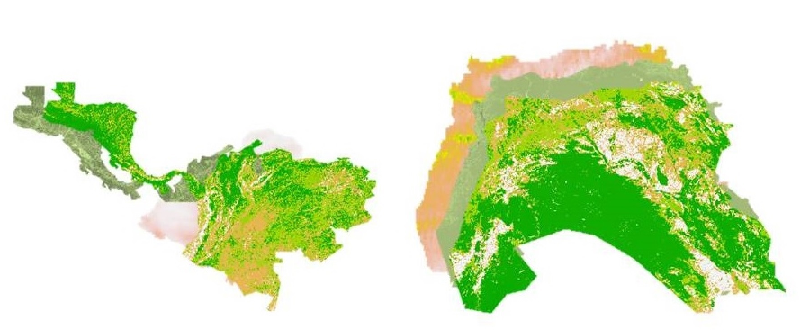 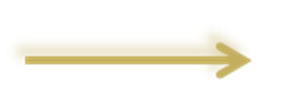 Random Forest
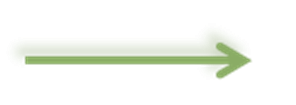 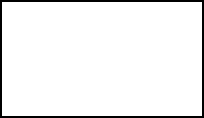 Clip to Boundary
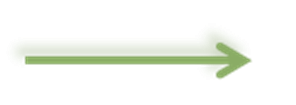 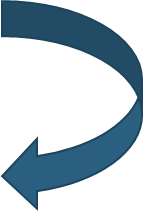 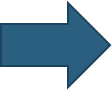 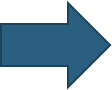 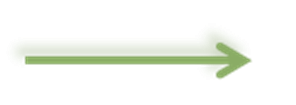 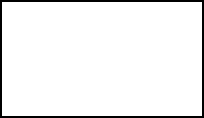 Scale data from 0-1
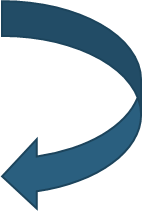 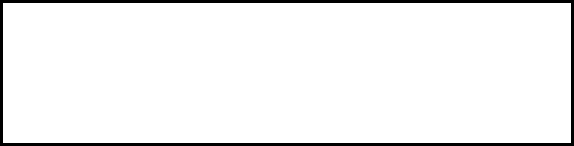 Random Forest is used because it has been proven to be robust and flexible, as well as avoids overfitting and sensitivity problems according to Park et al (2016)
Dependent Variables
Place into machine learning algorithm
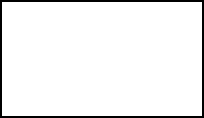 GPCC Drought Index
Levant & central America Climate II
Results
Di 1m Levant, TRMM
Di 1m Levant, CMORPH
Di 24m Central America, CMORPH
Di 24m Central America, TRMM
Di 9m and Precipitation
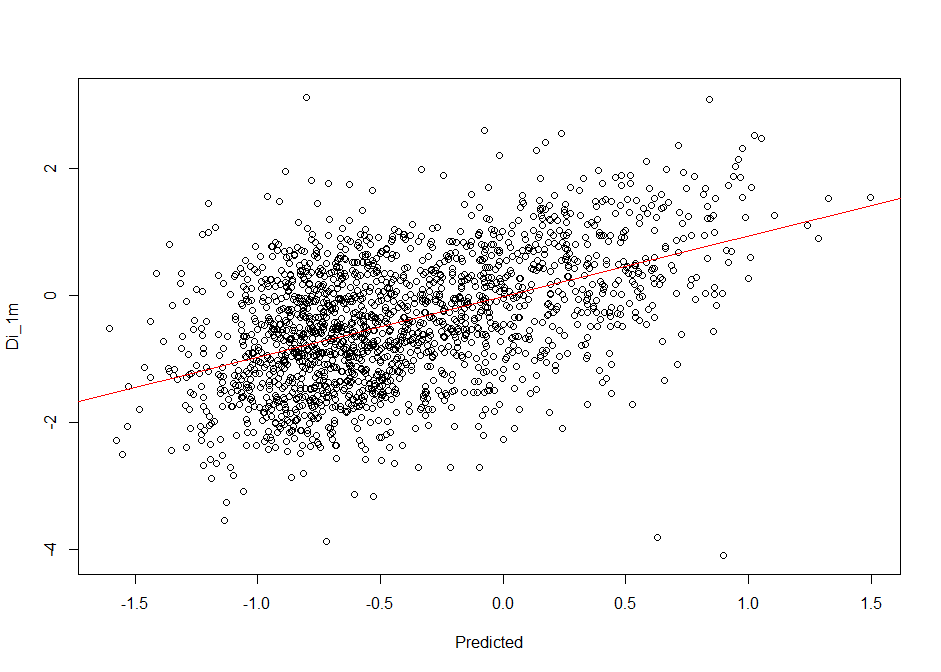 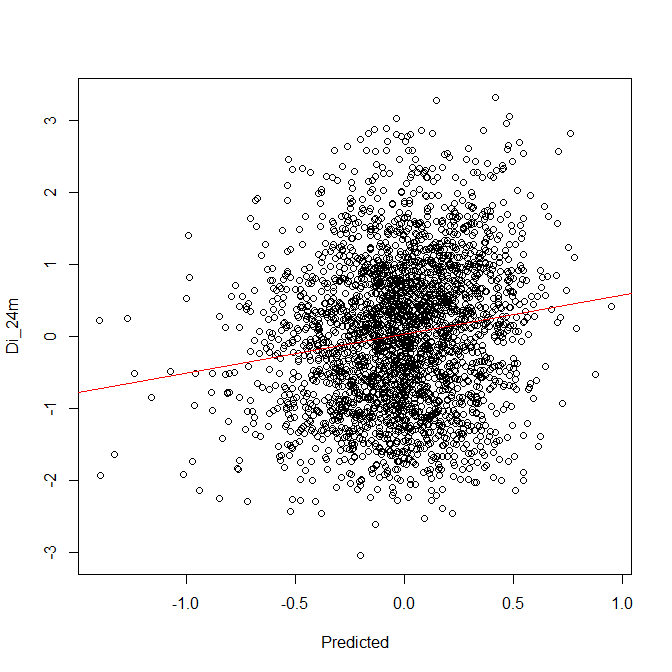 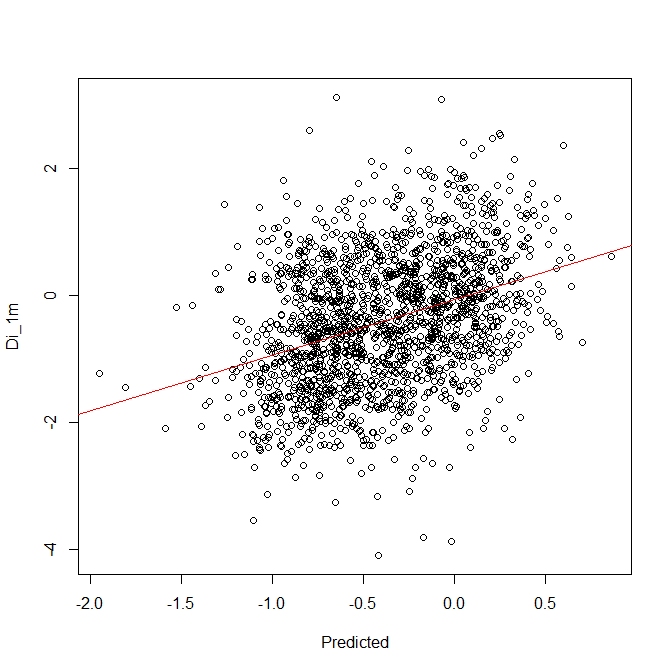 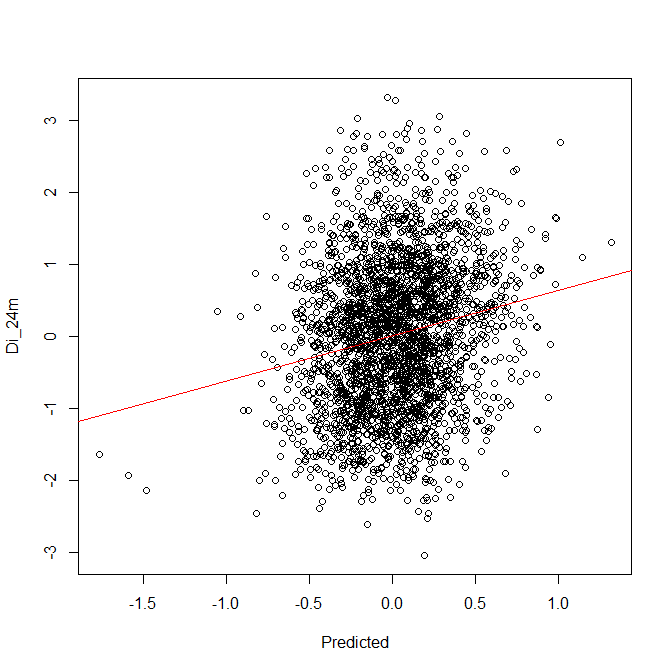 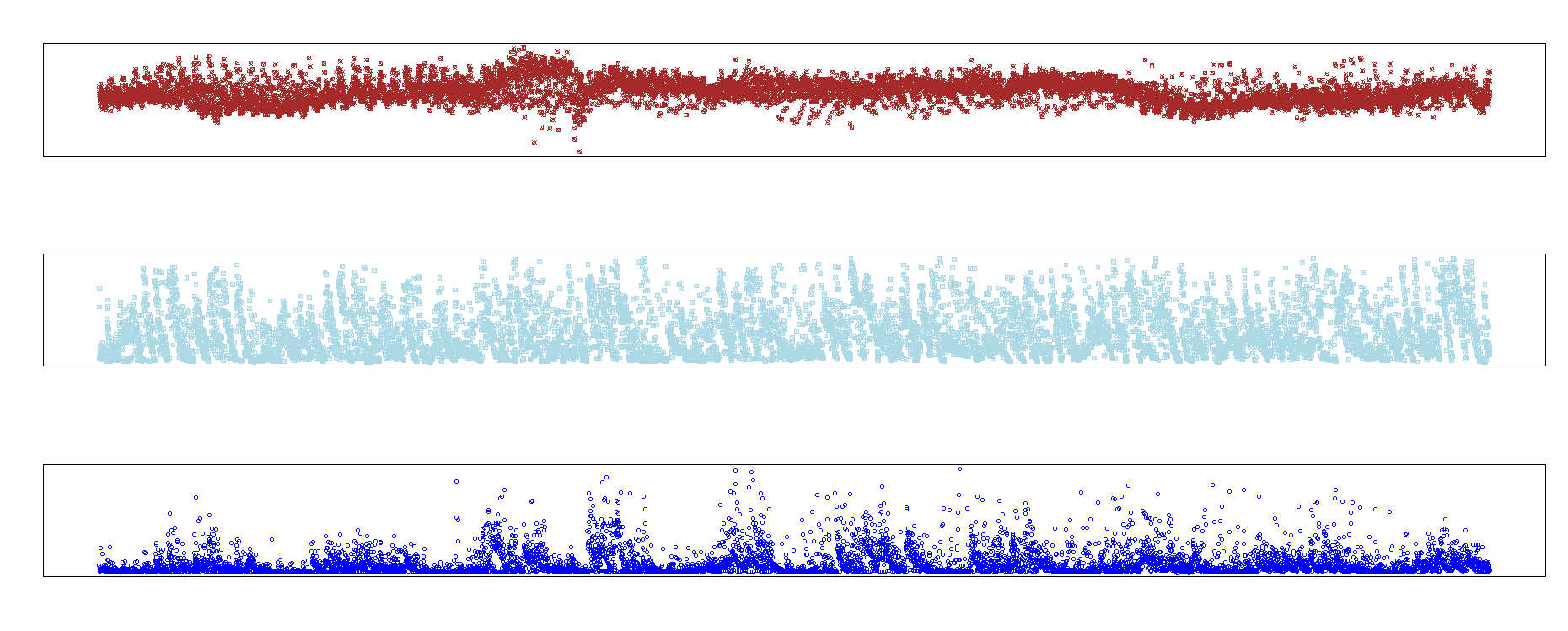 (a)
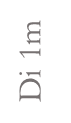 Di 24m
Di 1m
Di 24m
(b)
R2 = 0.385
RMSE = 0.958
R2 = 0.153
RMSE = 1.031
R2 = 0.485
RMSE = 0.895
R2 = 0.185
RMSE = 1.022
(c)
2002
2014
Predicted
Predicted
Predicted
Predicted
Figure 1: Scatter plots between predicted drought index based on random forest models for 24 month drought index in Central America and 1 month drought index for the Levant region
Figure 2: 9 month drought index (a), scaled CMORPH (b), and scaled TRMM (c), in the Levant region for the entire study period (2002 to 2014).
Conclusions
Project Partners
In this study, drought was modelled via satellite derived precipitation, vegetation variables, and 1-, 3-, 9-, and 24- month GPCC Drought Indices in Central America and the Levant.

Drought models were more accurate in the Levant region than Central America for both TRMM and CMORPH datasets

In all cases, TRMM outperformed COMPRH.  

The tools are fully operational for future use by our project partners.
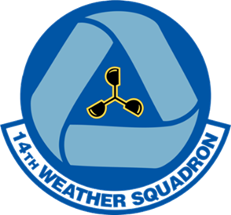 Raymond Kiess, US Air Force, 14th Weather Squadron 
Major Jason Scalzitti, US Air Force, 14th Weather Squadron
Ryan Smith, US Air Force, 14th Weather Squadron
Acknowledgements
We would like to thank our Center Lead Alec Courtright and our science advisor Dr. L. DeWayne Cecil for their experience and guidance throughout this project.
Team Members
We would also like to acknowledge the following for their contribution: Kelly Meehan, Michael Kruk, Michael Brewer, Rob Blevins, James Adams, other NOAA NCEI Employees, and the 14th Weather Squadron 

Previous contributors: Christie Stevens and Hayley Hajic
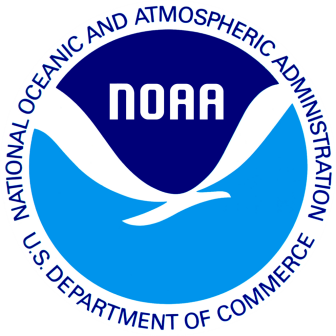 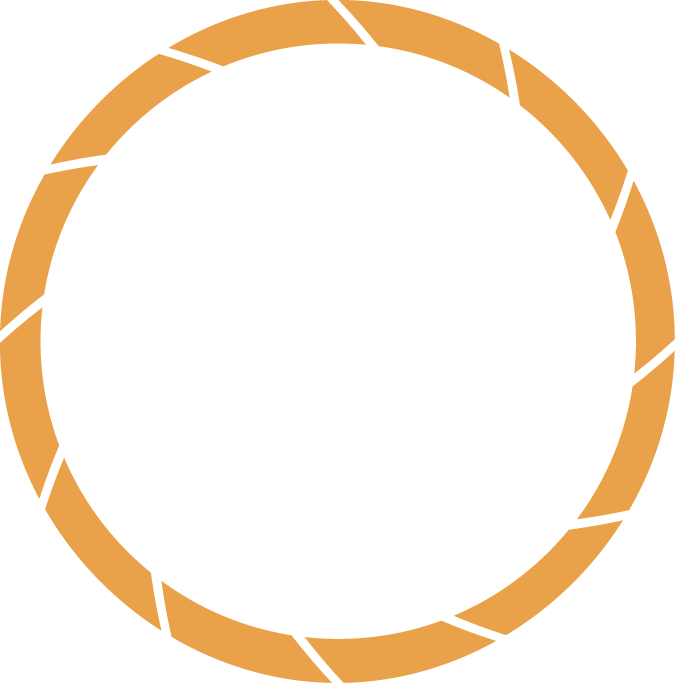 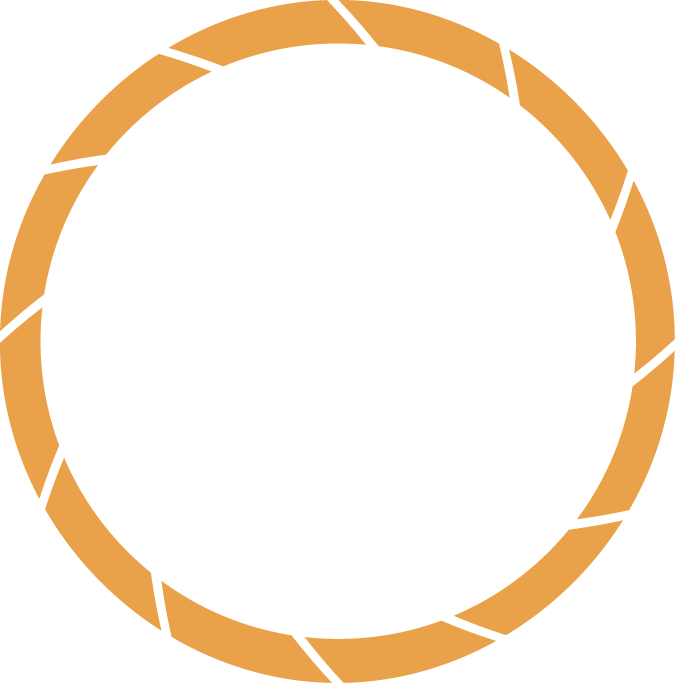 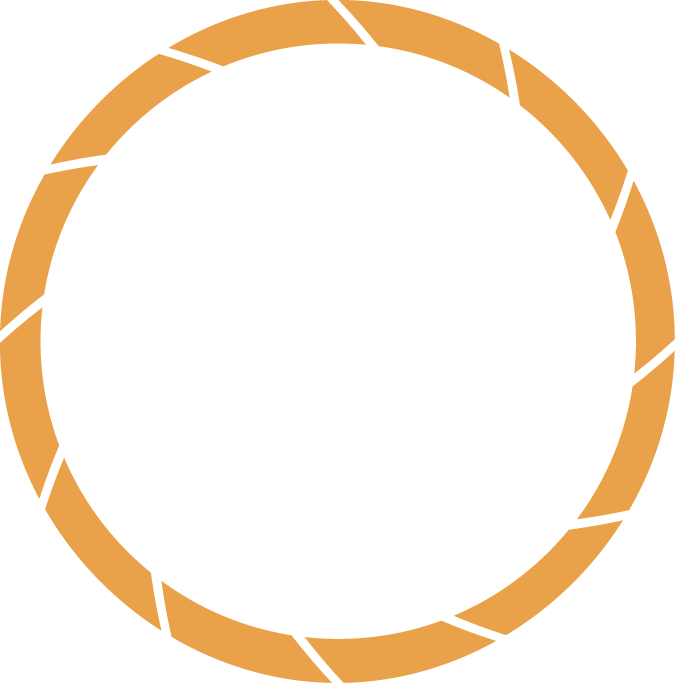 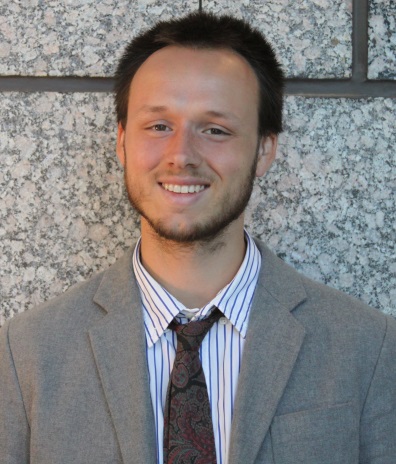 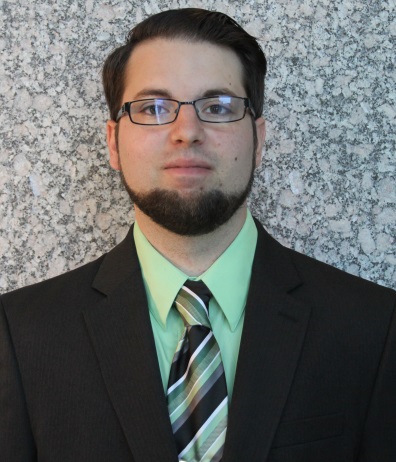 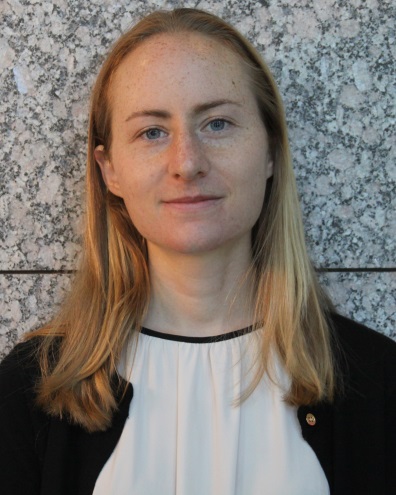 This material is based upon work supported by NASA through contract NNL11AA00B and cooperative agreement NNX14AB60A. Any mention of a commercial product, service, or activity in this material does not constitute NASA endorsement. Any opinions, findings, and conclusions or recommendations expressed in this material are those of the author(s) and do not necessarily reflect the views of the National Aeronautics and Space Administration and partner organizations.
Patrick Pierce
Evan Henry
Team Lead
Lauren Cater
NOAA National Centers for Environmental Information – Fall 2016